Sammanställning av efterfrågade datamängder
Företag och entreprenörer inom Stockholmsregionen

ÖDIS - Ökad användning av öppna data i Stockholmsregionen
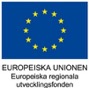 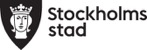 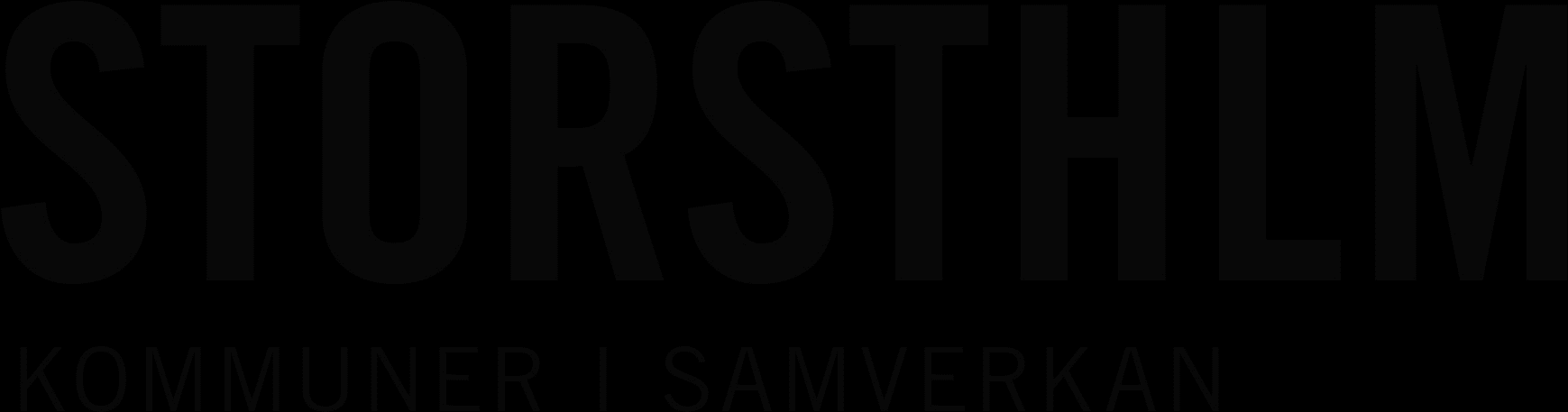 ÖDIS har intervjuat över 100 företag och organisationer som ser stora nyttor med öppna data
”Öppna data är viktigt för oss och kommer bli vanligare och vanligare i framtiden. Vi vill ha data från så många kommuner och regioner som möjligt, helst för hela Sverige eller Norden. Det hade varit önskvärt att datan finns tillgänglig via APIer och att den publiceras på ett enhetligt sätt, så vi inte behöver göra många olika integrationer och hantera källorna separat.”

- Carl Piva, produktchef på Eniro, användare av ÖDIS data om laddstationer
“Öppna data är nödvändigt för att förstå vårt samhälle och driva innovation, för att lösa mänsklighetens samtida och framtida utmaningar. På Datastory använder vi öppna data för att demokratisera kunskap, genom att använda data science och story telling.” 
 
- Daniel Lapidus, grundare och chef på Datastory
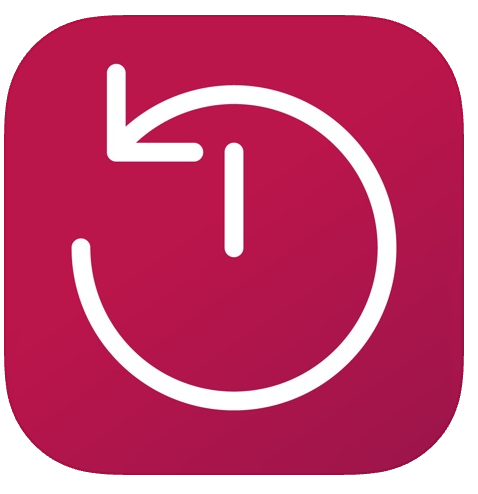 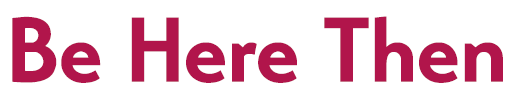 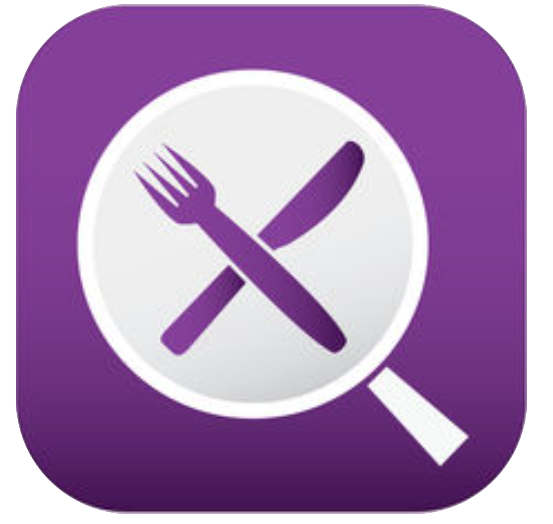 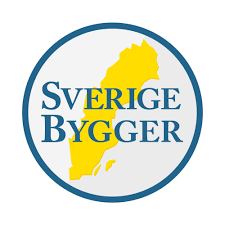 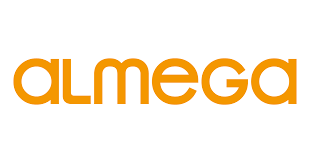 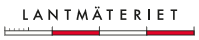 Livsmedels-kollen
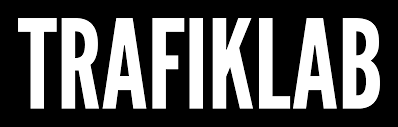 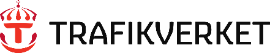 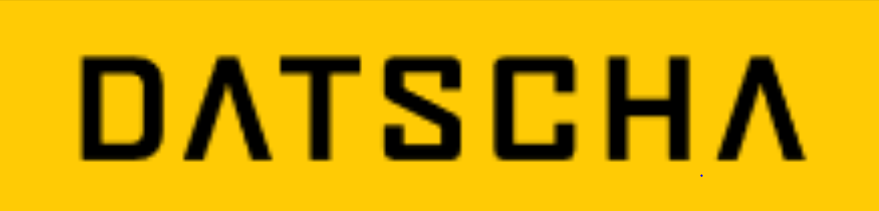 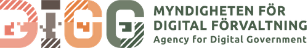 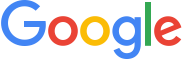 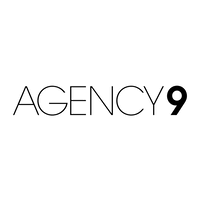 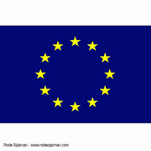 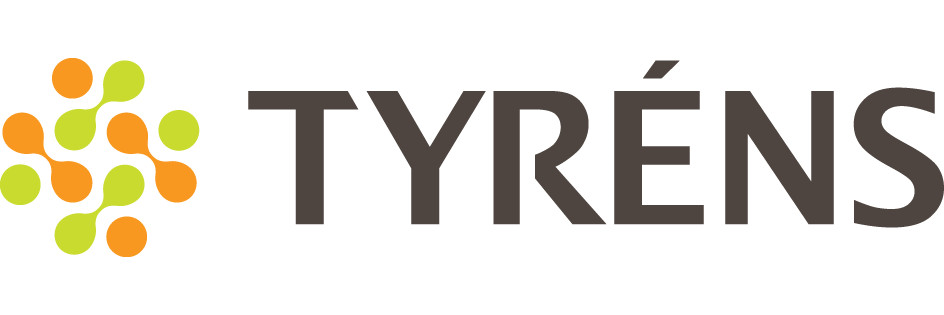 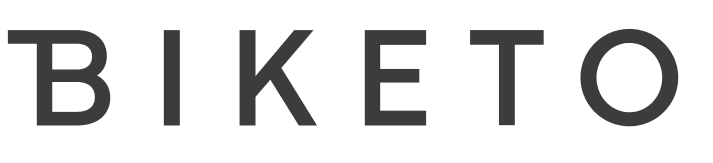 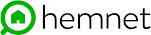 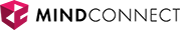 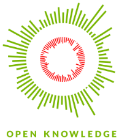 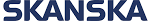 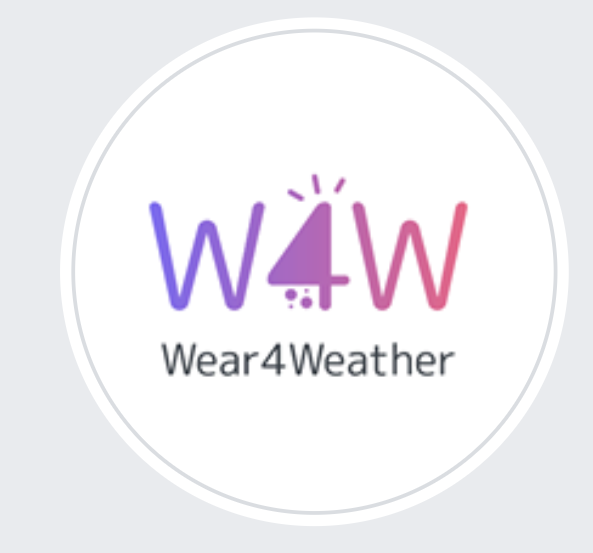 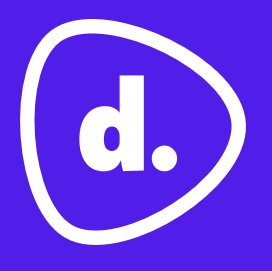 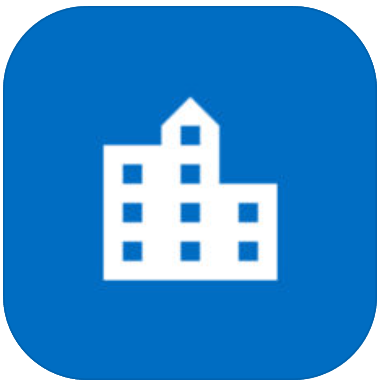 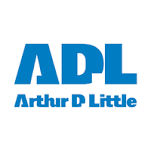 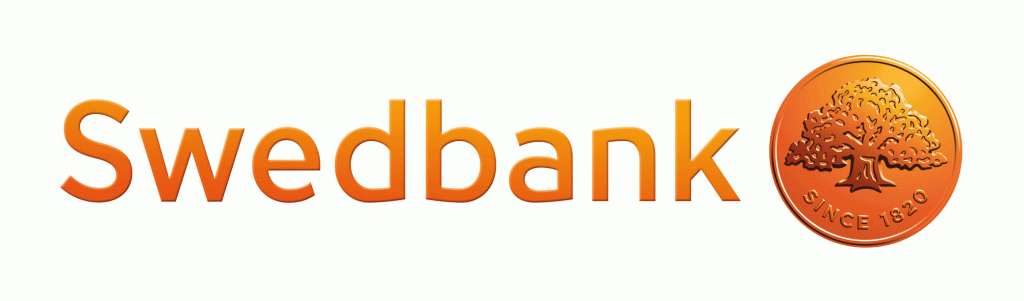 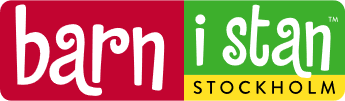 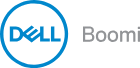 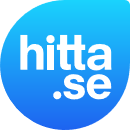 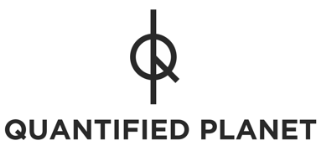 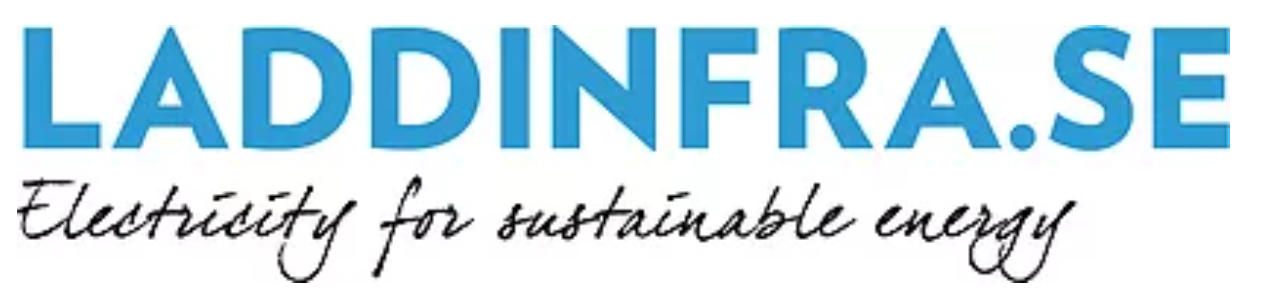 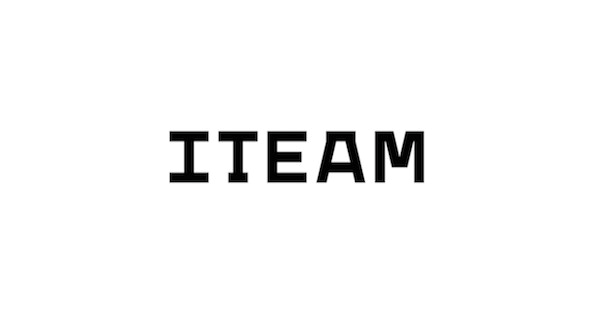 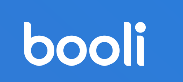 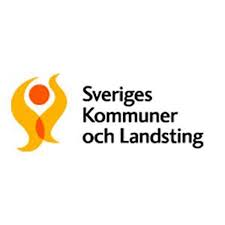 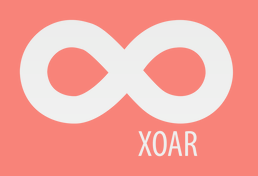 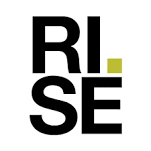 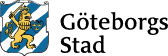 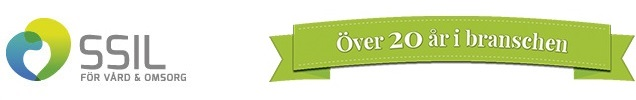 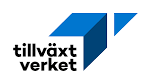 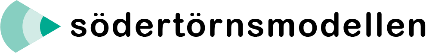 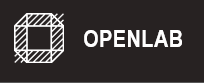 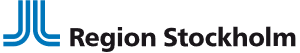 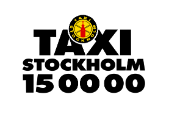 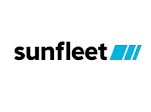 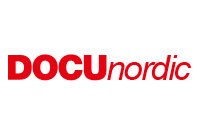 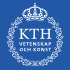 Asthma
Watch
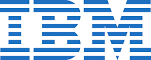 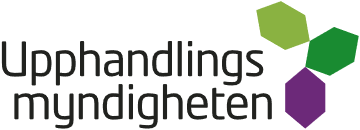 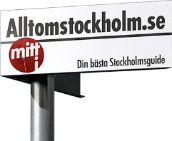 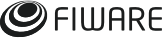 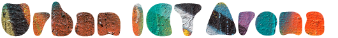 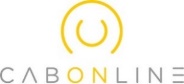 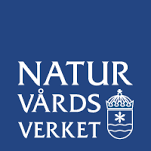 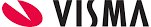 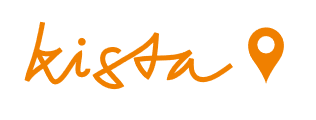 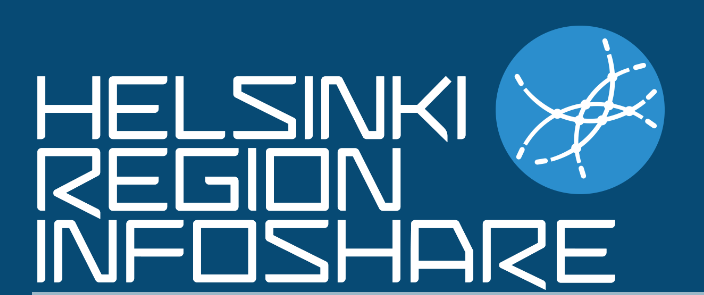 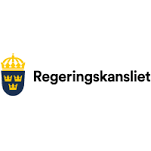 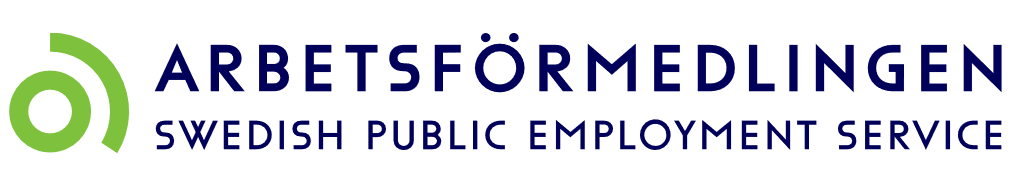 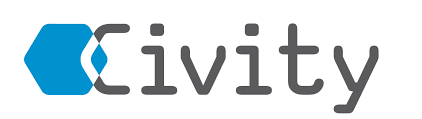 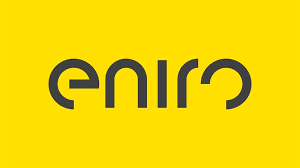 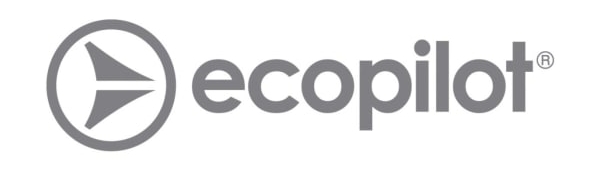 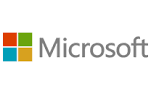 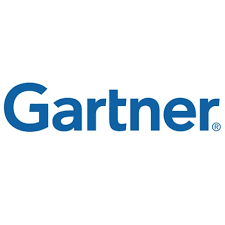 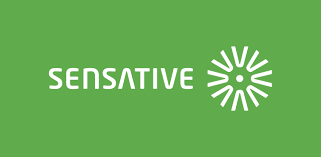 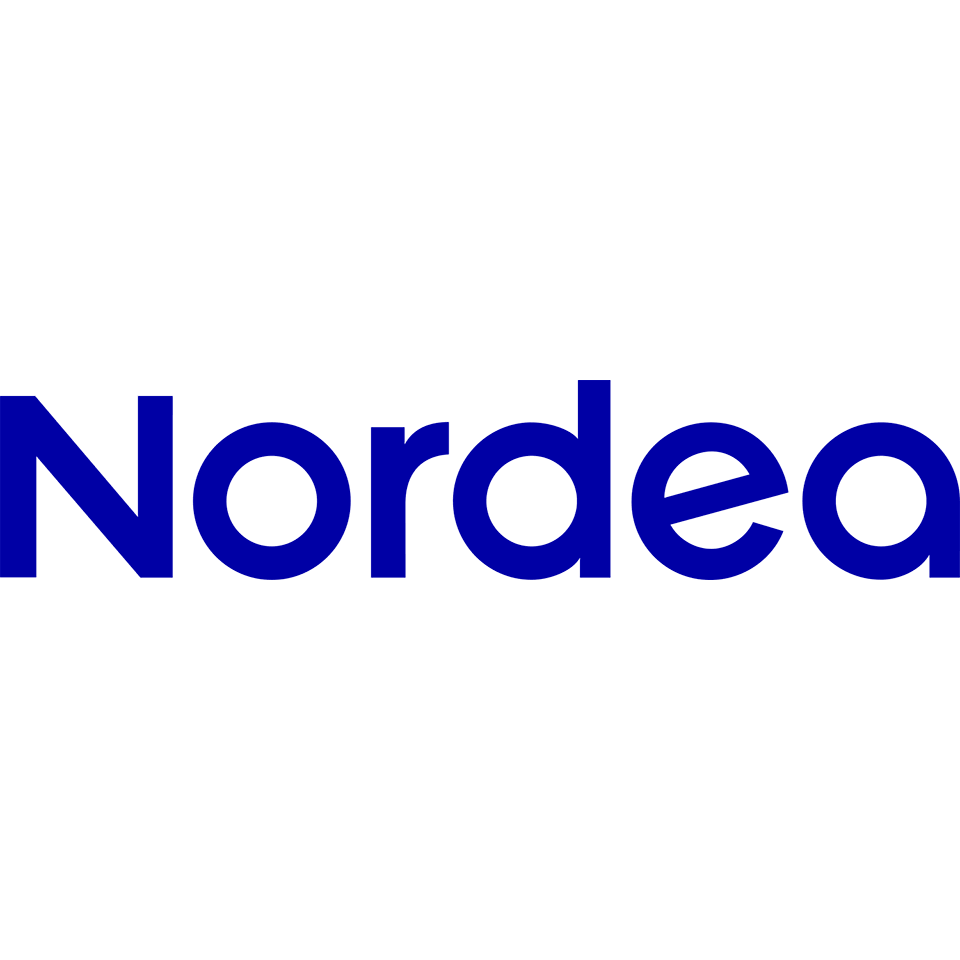 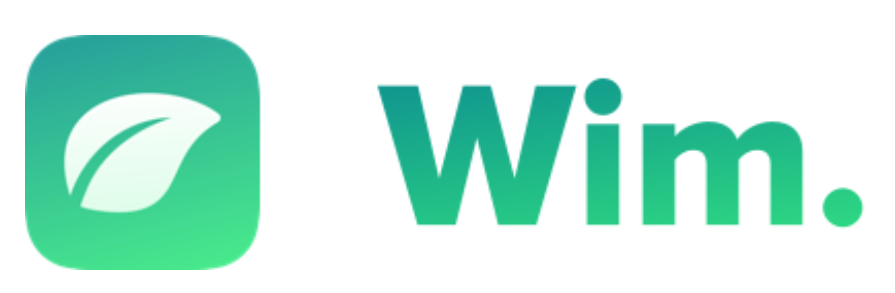 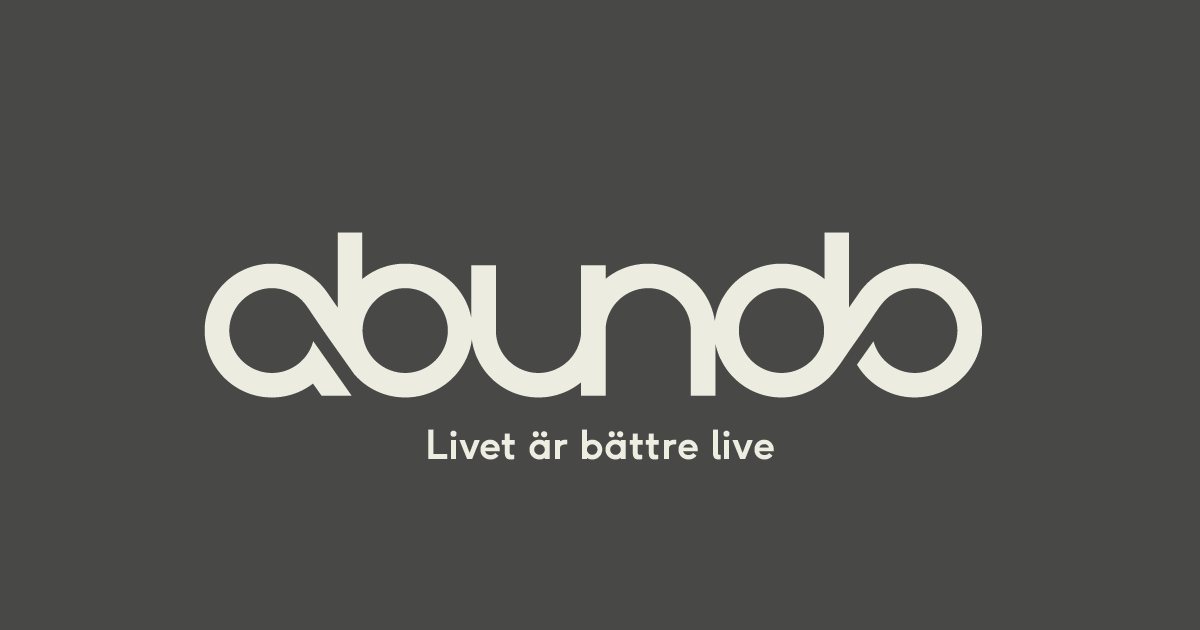 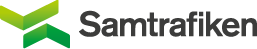 Bildtolkning för synskadade:  I bilden finns det inklippt ett flertal företagsloggor från många av de företag som projektet har intervjuat.
Intervjuerna har sammanställts i nedan lista med ett stort antal efterfrågade datakategorier och datamängder
Du hittar mer information och stödmaterial på ÖDIS hemsida
Detta material är framtaget av projektet Ökad användning av öppna data i Stockholmsregionen (ÖDIS), som var en gemensam satsning av samtliga 26 kommuner i kommunsamarbetet Storsthlm. Projektet pågick april 2018 – december 2020. 

Läs mer om projektet och hitta mer stödmaterial likt detta på smartstad.stockholm/odis